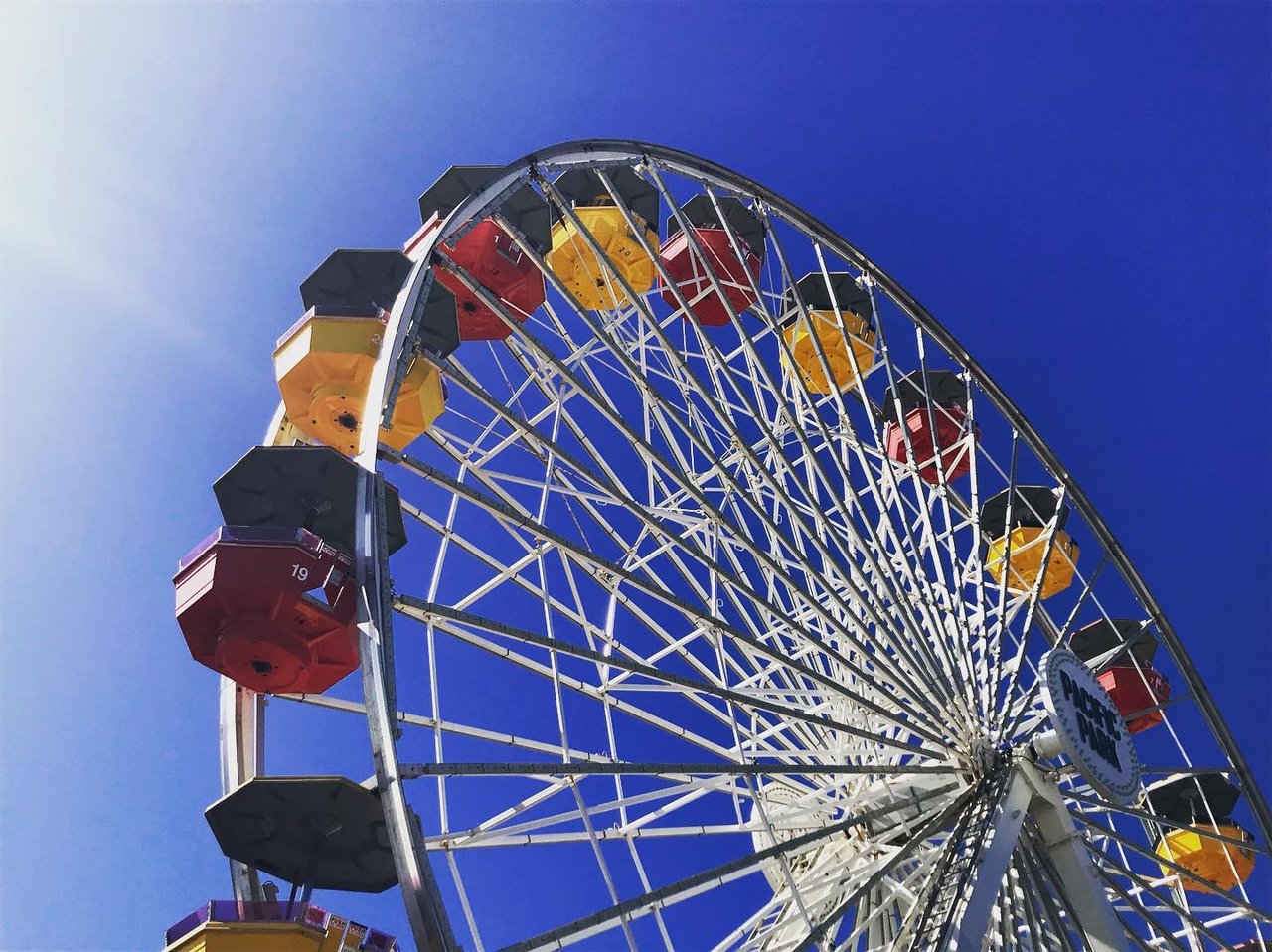 AVL: Simple Rotations: Right
Keeping our Binary Search Tree Balanced!
To fix an imbalance, you SYSTEMATICALLY and EFFICIENTLY rotate the unbalanced node down a level in the tree, and rotate its heavier child up
The goal: balance the tree in O(log n)
inserting, removing, and finding in O (log n) time

4 types of rotation
Left: (for nodes with balance of -2)
Right: (for nodes with balance of 2)
Rotating the unbalanced node to the right and its left child up

MORE DETAILS ON THESE TWO LATER…
left-right:
First, rotating the right child to the right
Then rotating the unbalanced node to the left
Right-left:
First, rotating the left child to the left
Then rotating the unbalanced node to the right
Recap:
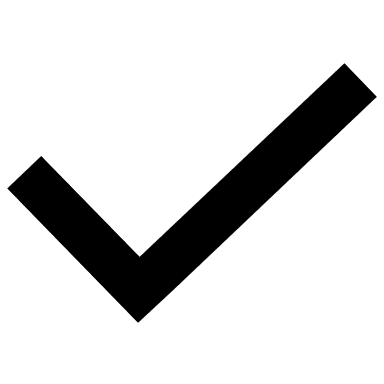 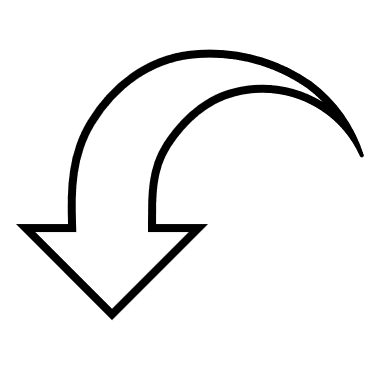 Insertion: Simple Right rotation (opposite of left!)
Right rotation:
just inserted 5 :
7’s balance : 1 (ok)
14’s balance: 1 (ok)
18’s balance: 2  (ack, blagh!!!)
This is the unbalanced node!

The unbalance is 2 (see node 18)
Thus the left subtree of 18 MUST BE heavier than the right subtree (left child’s height – right child’s height is a positive number)
So we’ll bring the left subtree up a level, and 18 (unbalanced node) down to the right
2
18
1
21
14
17
7
5
inserted
<- left                                                                                                                   right ->
Insertion: Simple Right rotation (opposite of left!)
Right rotation:
18’s balance: 2  (ack, blagh!!!)
the left subtree of 18 MUST BE heavier
bring the left subtree up a level, and 18 down to the right

FIRST check the left subtree’s (14’s) balance!!!
We MUST CHECK the balance of the heavier child
It is 1 
The unbalanced node and it’s heavier child are both positive unbalances
It is also heavier on the right side (just like 18!)
So we only need to do one rotation to the right around 18!
2
18
1
21
14
17
7
5
inserted
<- left                                                                                                                   right ->
Insertion: rotations
The unbalanced node (18) and its left child (14) (the heavier side) both have less height on the right side 
(we must check the balance of the heavier child of the unbalanced node!)
IF the unbalanced node is positive AND its right child’s balance is positive, we only need to do one right rotation!
0
2
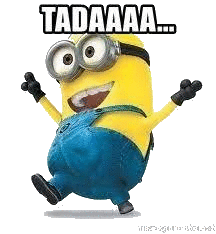 18
14
1
0
21
14
18
7
17
7
21
17
5
5
inserted
Single right rotation:
18’s left child changes to point to 14’s right child
14’s right child changes to point to 18
14 becomes new root 
Or, if there’s more tree above 18, make sure 18’s parent is now attached to 14 instead of 18
<- left                                                                                                                   right ->
EITHER: LC becomes the new root 
OR (If UN has a parent): LC’s parent beomes UN’s parent 
AND UN’s parent’s child becomes LC
Systematically (right rotation):
IF Unbalanced Node (UN) is 2 (heavier on the left):
Check  left child
IF left child’s (LC) unbalance is 1 (also heavier on the left):
Do one right rotation around unbalanced node (UN):
Right rotation:
UN->left = LC->right
LC->right = UN
Make sure you set each node’s parent properly 
(who is the parent of LC’s left?  UN?)
Make sure you either set LC to be the new root, or you attach it to the UN’s old parent properly

You’ve just moved LC UP a level, and UN down a level
You’ve just rebalanced the subtree!!!
2
UN
1
21
LC
17
7
5
Code for right rotations:
node *rightRotate(node *y){  	// this is partial code – must worry about NULL children 
					//and about attaching rotated nodes to new parents
					// y is the unbalanced node
					// this code returns the node rotated up
node *x = y->left;
node *tmp = x->right;

// Perform rotation
x->right = y;
y->left = tmp;


// Update heights
if (y->left->height > y->right->height) {  //why did we look at y first?
		y->height = y->left->height + 1;
}
else {
		y->height =y->right->height + 1;
}
if (x->left->height > x->right->height) {
		x->height = x->left->height + 1;
}
else {
		x->height = x->right->height+1;
}
return x; // Return new root 
}
4 rotations for rebalancing:
Left,
Right,
Left-right
Right-left
We want to systematically and efficiently rebalance!!!
Check unbalanced node
If positive (e.g., 2), check left child
Because left side is heavier (has greater height)
If left child’s balance is ALSO positive,
ROTATE TO THE right

rotations are systematic (take about 3 steps!!!)
only ancestors can be unbalanced (so only 1 node per level can be unbalanced)
    
    WORST CASE running time for rebalance     is O (log n)
Take-Aways!